Culture as Opposed to What?
Cultural Belonging in the Context of
 National and European Identity
Vivienne Orchard
Qianjie Liu
The Problematic of Identity
Perry Anderson
National Character             National Identity
(Self-conscious projection)
(Settled desposition)
Philip Gleason
comprehensive
 mutable
self-sufficientneeding
no external reference for its definition
inward
essential
perpetual
New linkage between relationship of the individual to society 

Self image or Self-definition
National Defferences
Political
Culturalist
Nationalism

Operations of political power 
Legitimation of nationalist movements and nation-building
Leaves the ‘cultural’ as the ‘affective
Nation/National Identity

Processes of cultural construction and social relations entailed by national identity
Omits the ‘political’
Cultural Identity
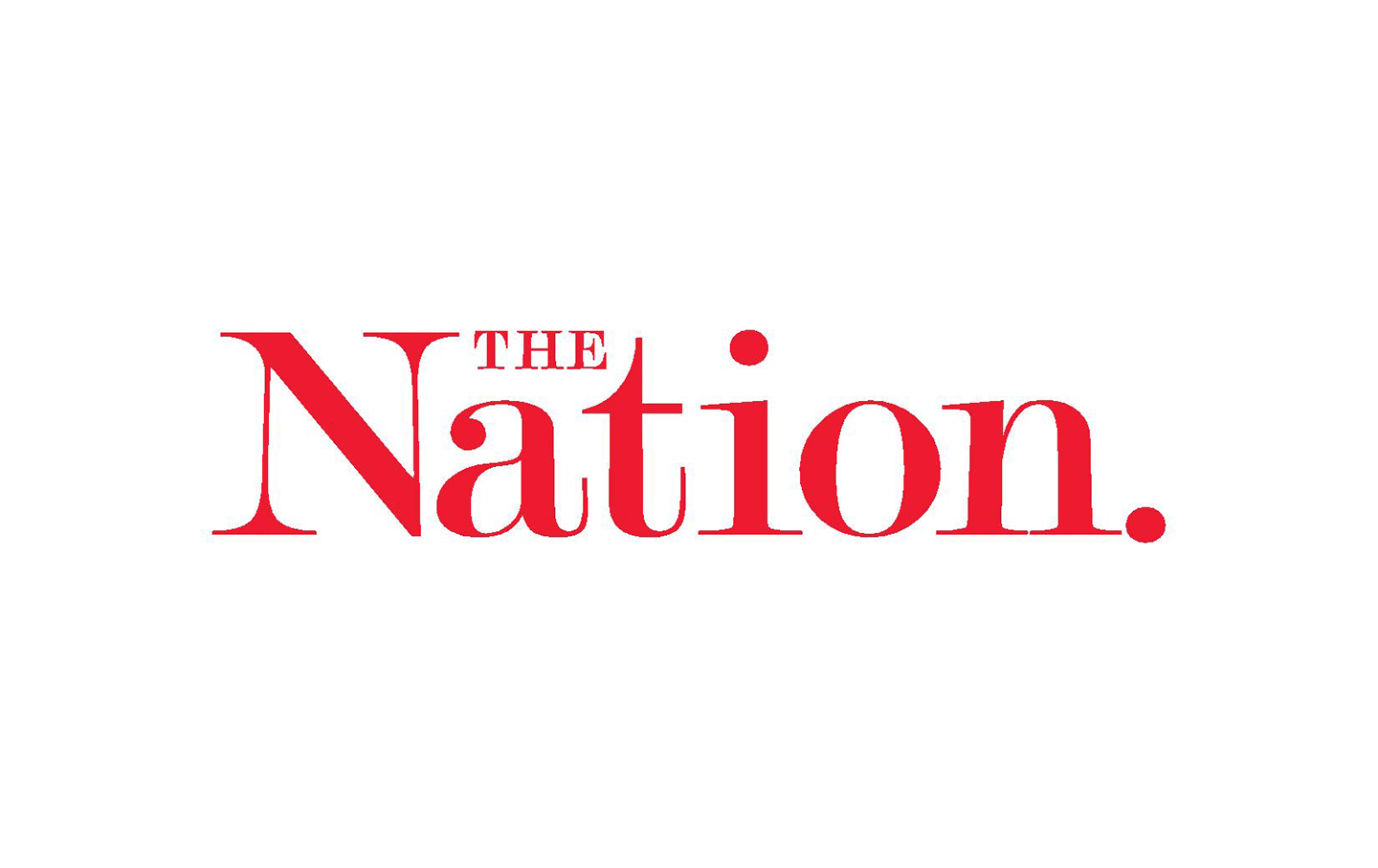 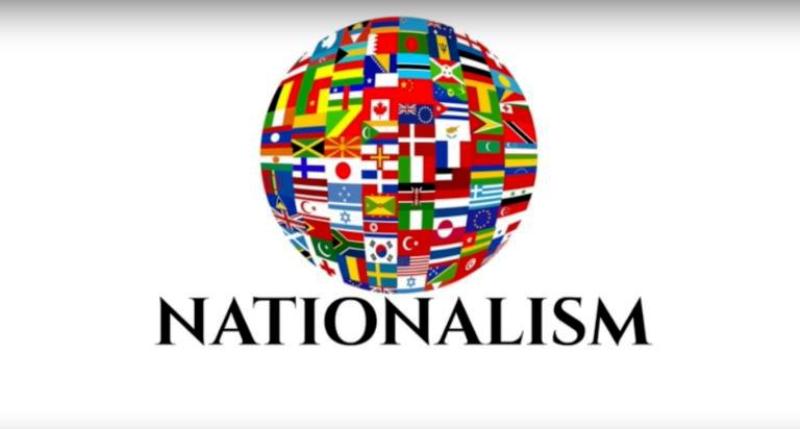 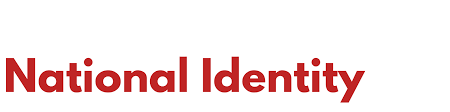 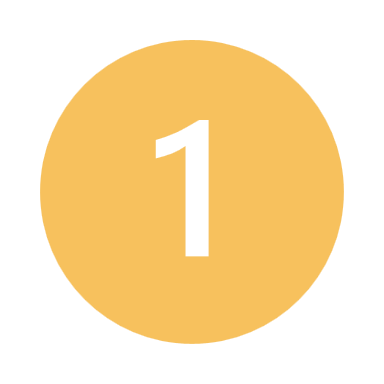 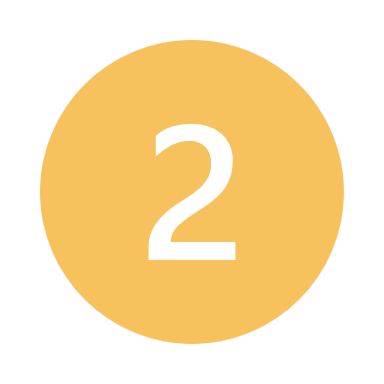 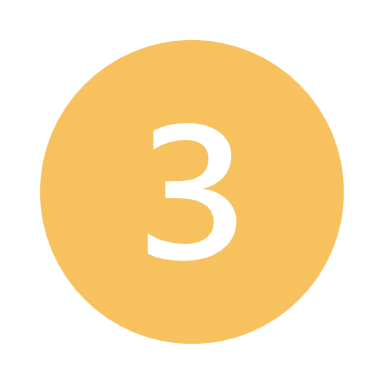 Nation
Nationalism
National Identity
An ideological manoeuvre relying on intensified emotion and identification in periods of crisis
Another version of the ‘gregarious herd’ constituted by ‘sentiment and instinct’.(Bertrand Russell)
Pseudo-solution(John Breuilly)
Large cultural system(Benedict Anderson)
A system of cultural signification, as the representation of social life rather than the discipline of social polity(Homi Bhabha)
The Use of Nation in Culturalist Theories
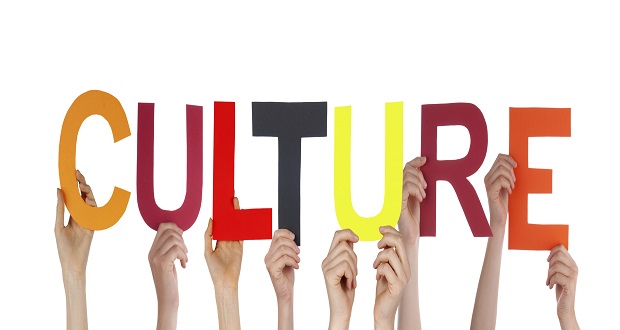 Anthony Smith
spread of nationalism
 high culture
ethno-symbolic
Ernest Gellner
homoginization
imposed from above by the state
unificatory
Terry Egaleton
Principles of social solidarity 
conflate culture with politics
Stuart Hall
The cultural turn
social totality      cultural totality 
political economy     cultural economny
The Use of Nation in Culturalist Theories
Tony Bennet
Doubled
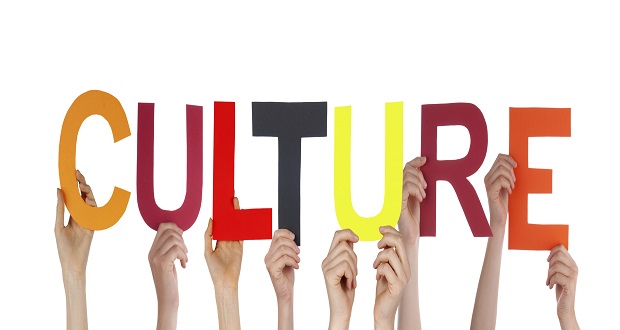 The Use of Nation in Culturalist Theories
Shared Culture = Cultural identity
multiculturalism
Ethnicity and immigration(Gleason)
irredentism and secession(Penrose)
"Culture" is no longer essentialized, but seen as a essential construction
The Use of Culture in Theories of Nationalism
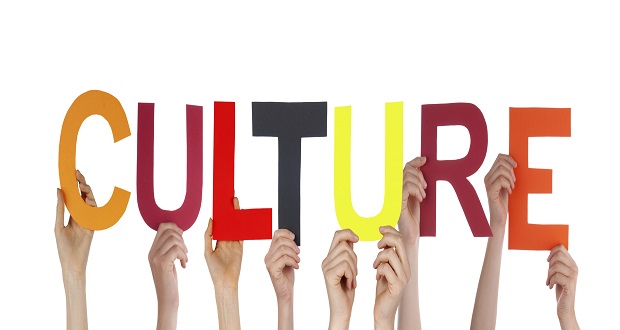 John Breuilly
Private character of the reled society
The need for belonging is seen as timeless and non-specific
Jan Penrose
Reliance on the essential nature of group formation
Margeret Canovan
“Nationhood”
Moral, political and/or cultural communities
Ascription
Mutual Recognition
Members are not free to choose individually
 This is a realm of social subjectivity
Michael Mosher
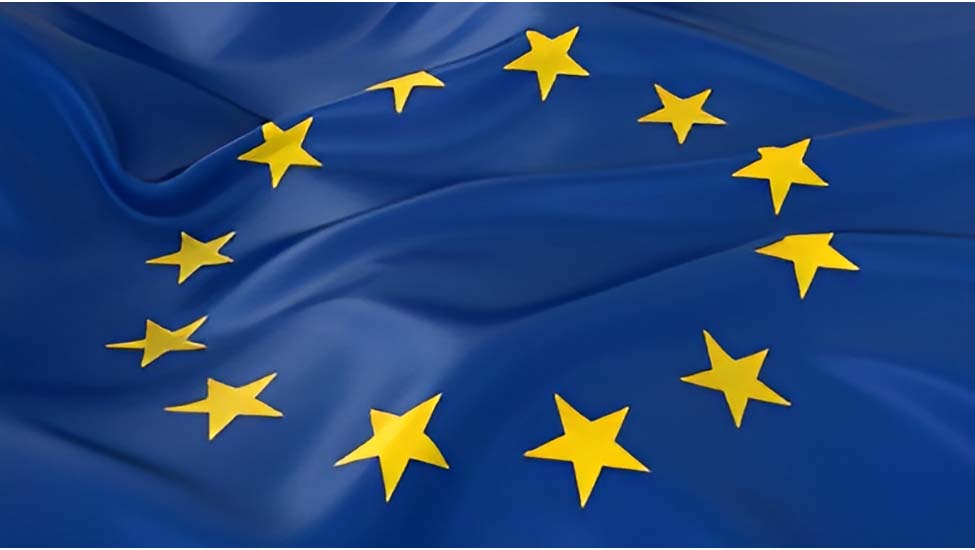 a sharp break between the new European community and Europe as a historical and cultural entity
framework enabling the confrontation of culturally divergent national identities
partial divorce between culture and public function, and to politics that has slipped outb of culture
Étienne Tassin
supranational identity
supranational identity
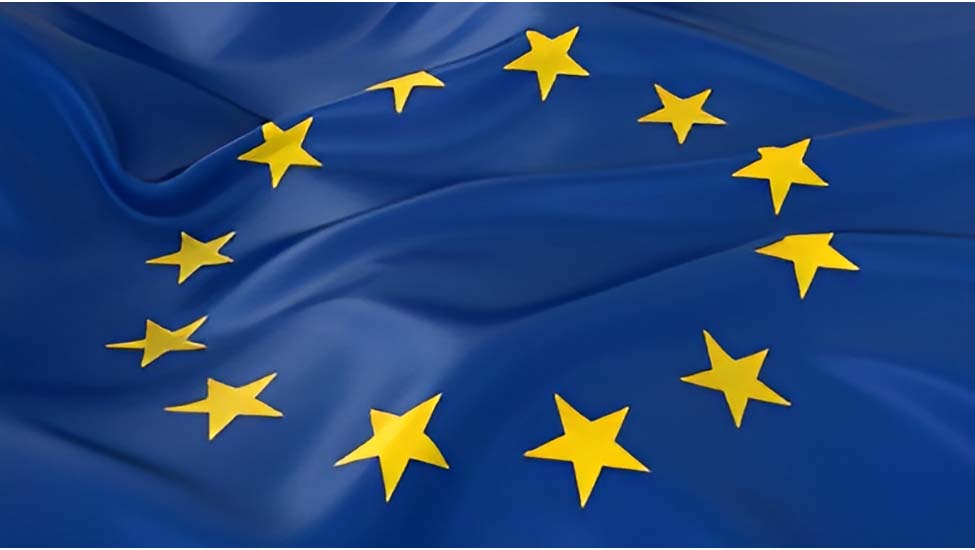 Gerard Delanty
Linda Colley
essentialist and nostalgic
political approach at the level of the abstract 
"post-national citizenship" seems to be formality
multiply layered allegiances
Both avoid the problem of the definition of citizenship in cultural terms,  they see as leading immediately to racism and to xenophobia
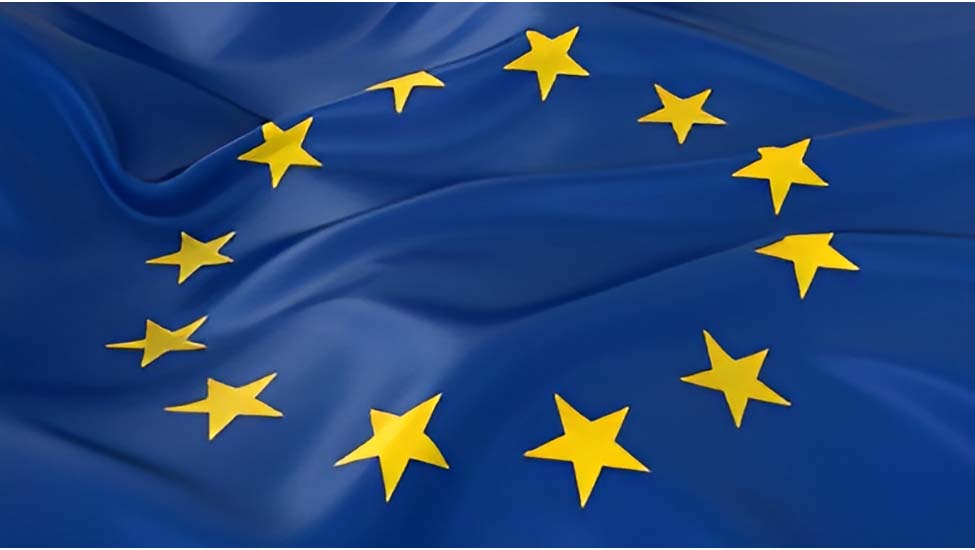 Philip Schlesinger
Anthony Smith
sentiments of affinity
culture is seen as essential to a sense of common belonging

only acknowledged historical
bond of ‘the idea of Europe’ as transnational culture is that of high culture
supranational identity
Conclusion
The way in which 'community' and culture are used,has lead a confusion between politics and cultural politics
Deeper understanding of the inclusiveness of these terms to better understand their role in complex interrelationships
How culture, understood in a particular way, is argued both for and against as ground for identity, on the model of national/cultural identity
Cummunity
form of organisation
subjective sense of relationship and involvement
Thanks for your attention